Impact of Ukraine full trade liberalization on EU producers/manufacturers
AVEC – Association of Poultry Processors and Poultry Trade in the EU countries
CEFS –  European Association of Sugar Manufacturers
CEPM – European Confederation of Maize Production
CIBE – International Confederation of European Beet Growers
Copa-Cogeca - the united voice of farmers and their cooperatives in the European Union
EUWEP – European Union of Wholesale with Eggs, Egg Products, Poultry and Game
Agenda
Situation before and after the war
Presentation of the impact of the trade liberalization for EU producers and manufacturers
Potential political impact of the trade liberalization
Commission’s proposal for the renewal of Ukraine ATM
Amendments to the proposal required to ensure survival of EU farmers and manufacturers
PRESENTATION TITLE
2
1. Situation before and during the war
Before the war,  Association Agreement with TRQs + Black Sea corridor was open

Start of the war => transport through the Black Sea problematic

6th June 2022: introduction of the 1st Ukraine ATM: full liberalization renewed in June 2023
PRESENTATION TITLE
3
1. Situation before and during the war
Consequences of the full liberalization
PRESENTATION TITLE
4
2. Presentation of the impact of the trade liberalization for EU producers and manufacturers
Cereals and oilseeds:

Trade has slowed down for EU cereals and oilseeds, in some region farmers do not manage to sell regardless of the price
Prices have decreased, drastically in some MS
Markets have been lost
Issues for storage and transport
PRESENTATION TITLE
5
2. Presentation of the impact of the trade liberalization for EU producers and manufacturers
Cereals and oilseeds:
Hungary:
Flows and prices: The sales have completely stopped. If farmers are forced to sell, they must sell at a very low price.
Milling wheat 130-170 Eur/t compared to 230 Eur/t currently on world market
Sunflower 235-330 Eur/t compared to 430 Eur/t currently on world market
Corn 115-160 Eur/t compared to 190 Eur/t currently on world market
Rapeseed 345 Eur/t compared to 420 Eur/t currently on world market
Imports from Ukraine: 1 830 098 t of cereals during the marketing 2022/2023 compared to 24 840t during marketing year 2020/2021.
PRESENTATION TITLE
6
2. Presentation of the impact of the trade liberalization for EU producers and manufacturers
Cereals and oilseeds:
Belgium:
Flows and prices: food processors in the country do not buy anymore cereals from Belgian farmers as they buy cheaper grains either directly from Ukraine or from Romania and Bulgaria. For oilseeds and especially rapeseed, farmers simply do not manage to sell and now have storage issues.
Milling wheat 190 Eur/t compared to 230 Eur/t currently on world market
Barley 190 Eur/t compared to 215 Eur/t currently on world market
Rapeseed 401 Eur/t compared to 420 Eur/t currently on world market

Imports from Ukraine: The real data is not available and what is made available by the Commission does not seem to reflect the reality experienced on the ground. Also issue of cereals coming in Belgium and presented as Polish or Romanian, but  in reality coming from Ukraine.
PRESENTATION TITLE
7
2. Presentation of the impact of the trade liberalization for EU producers and manufacturers
Poultry:
In 2023 EU poultry meat imports reached 230 000 t (cwe) 
The existing TRQ before trade liberalization is 90 000 T net weight.
Products imported are almost exclusively breast meat, either fresh or frozen, which is the most valuable of the chicken: each time 2 breasts are imported, a chicken will not be produced in the EU.
Those imports have a significant impact on EU prices of breast meat market, affecting neighboring countries and especially Poland, but then by contagion, all EU countries
Imports are most predominantly coming from 1 single company, with total different farming model: 400 000 ha of land, produce in gigantic units (2 million chickens per farm), registered in Cyprus
EU rules applying on animal welfare (e.g. broiler welfare Directive), environmental aspects (e.g. IED) and antibiotics are not applied in Ukraine
Suspicion of circumvention of the controls at the border making the quantities declared by the COM under evaluated
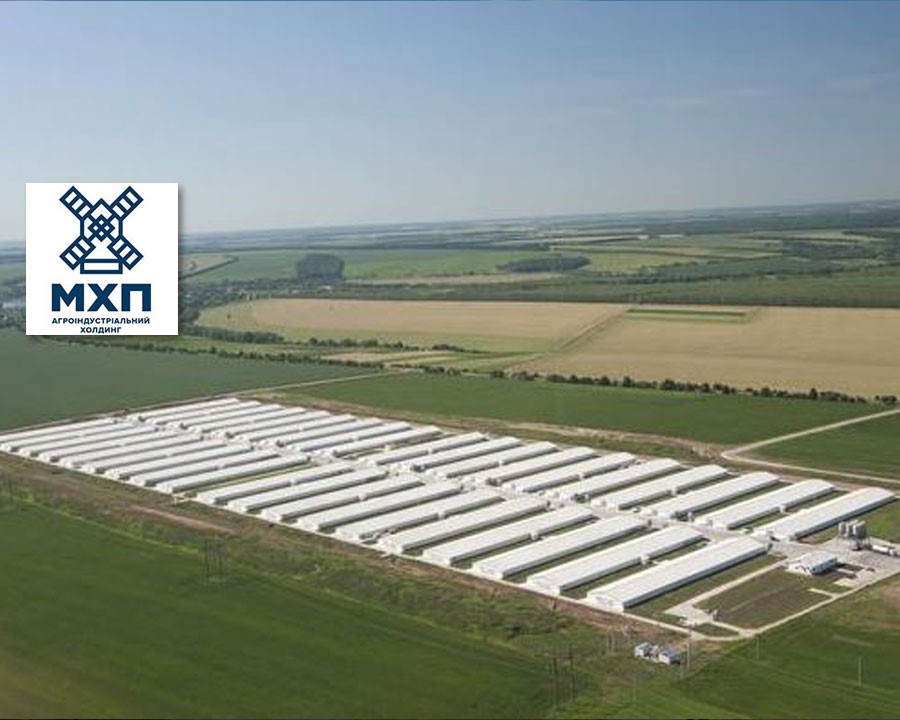 PRESENTATION TITLE
8
2. Presentation of the impact of the trade liberalization for EU producers and manufacturers
Eggs:

Find fresh eggs on EU super market shelves (neighboring countries, but also Spain, Austria, Belgium, Netherlands), but they do not fit EU AW standards ( 100% battery cage eggs)
Prices much below EU eggs, losing markets
PRESENTATION TITLE
9
2. Presentation of the impact of the trade liberalization for EU producers and manufacturers
Sugar:
• Clear incentive to grow more beet and more sugar in Ukraine to be exported to the EU :
- Ukrainian Government and industry expect to export 650,000 tonnes of sugar to the EU – more than 30 times Ukraine’s annual import quota established by the 2014 Association Agreement. According to the Ukrainian Ministry of Agriculture, sugar beet farming expanded by 38 % in 2023/24
  Ukraine sugar industry anticipates further growth in sugar beet area and production,      potentially resulting in an exportable sugar surplus of around 1 million tonnes in 2024/25
• Leading to disruption of the EU single market and disruption of regional markets has taken place in neighboring countries pushing some Member States to decide unilateral provisions, 
• EU prices (average market price, average short-term price and spot values) have started to decrease since summer 2023 (decrease by €250/t of sugar spot values). All analysts consider that the downward trend in prices in the EU is mainly due to these imports from Ukraine.
• EU sugar beet growers’ decision for their sowing 2024/2025 will be impacted downward and as result sugar manufacturers will also be impacted
PRESENTATION TITLE
10
3. Potential political impact of the trade liberalization without some restrictions
We risk losing support to Ukraine if a good compromise is not found (farmers protests, major topic in some elections)

Loss of the markets in North Africa and Central Asia to the benefit of Russia

When Ukraine will become an EU MS, they should maintain access to previous markets to avoid dependance to the EU

Fragmentation of the EU single market cannot be accepted: we need an EU solution (risk of the licensing system, especially for cereals and oilseeds)
PRESENTATION TITLE
11
4. Commission’s proposal for the renewal of Ukraine ATM
For Poultry, eggs, and sugar:
Automatic triggering for the period 6th June 2024 to 31st December 2024 (but nothing foreseen for the period 1st  January 2024 to 5th June 2024): for poultry, eggs and sugar, if during this period the total amount for the calendar year reaches the volume of the reference period which is the yearly average of years 2022 and 2023, TRQs at the level of the Association Agreement are reinstated until 31st December 2024 (tariffs are implemented for any additional volume and for those with quotats, no possibility to import more). While for the period from 1st January 2025 to 5th June 2025 introduction of TRQs either equal to five twelfths of the yearly average for year 2022-2023 or the Association Agreement TRQs, whichever is higher.
Automatic triggering for the period 1st January 2025 to 5th June 2025: for poultry, eggs and sugar, if during this period the total amount for the calendar year reaches five twelfths of the yearly average for year 2022-2023, the Commission will reinstate TRQs at the level of the Association Agreement.
TRQs should be triggered not later than 21 days after those volumes have been reached and the Committee on Safeguards informed, meaning that 21 days could go on with Ukraine continuing its imports.
Import limits put to average imports 2022/2023
Summary
PRESENTATION TITLE
12
4. Commission’s proposal for the renewal of Ukraine ATM
For cereals, oilseeds and other commodities:
Cereals and oilseeds are not included in this automatic triggering
2 possibilities for the Commission to take safeguards measures for products other than poultry, eggs and sugar (meaning cereals, oilseeds and all others) for which a Ukrainian product adversely affects the Union market or the market of one or several Member States for like or directly competing products:
On its own initiative OR following a substantiated request from an MS, the Commission has to launch an assessment that should be concluded in 4 months. If the assessment show a real impact on the EU market or on one or several MS market, the Commission can adopt any measure judged necessary by adopting an implementing act through examination procedure
If a delay would cause damage difficult to repair AND if there is a substantiated request from an MS, the Commission may provisionally impose any measure by an implementing act adopted following the advisory procedure to be adopted 21 days maximum after the request has been received
For other commodities than eggs, poultry, or sugar, no automatic triggering and safeguard measures not defined
Summary
PRESENTATION TITLE
13
4. Commission’s proposal for the renewal of Ukraine ATM
The proposed volumes to trigger the safeguard are too high (x2 poultry, x6 eggs, x16 sugar)
Summary
PRESENTATION TITLE
14
5. Amendments to the proposal required to ensure survival of EU farmers
Use the average year 2021/2022 as the reference period for volumes to provide the right signal to Ukrainian producers and to effectively stabilize these imports

Include cereals and oilseeds in the list of commodities with automatic triggering

TRQs to be put in place 10 days after the tigering volume has been reached for an effective ‘emergency break”

Introduce a system ensuring that the destination for all consignments of Ukrainian agricultural products is determined prior to entry into the EU and introduce a system to guarantee that the Ukrainian products reach this destination and do not end up elsewhere.
PRESENTATION TITLE
15
5. Amendments to the proposal required to ensure survival of EU farmers
PRESENTATION TITLE
16
Thank you